Strona tytułowaRuch turystyczny w Małopolsce w 2020 roku
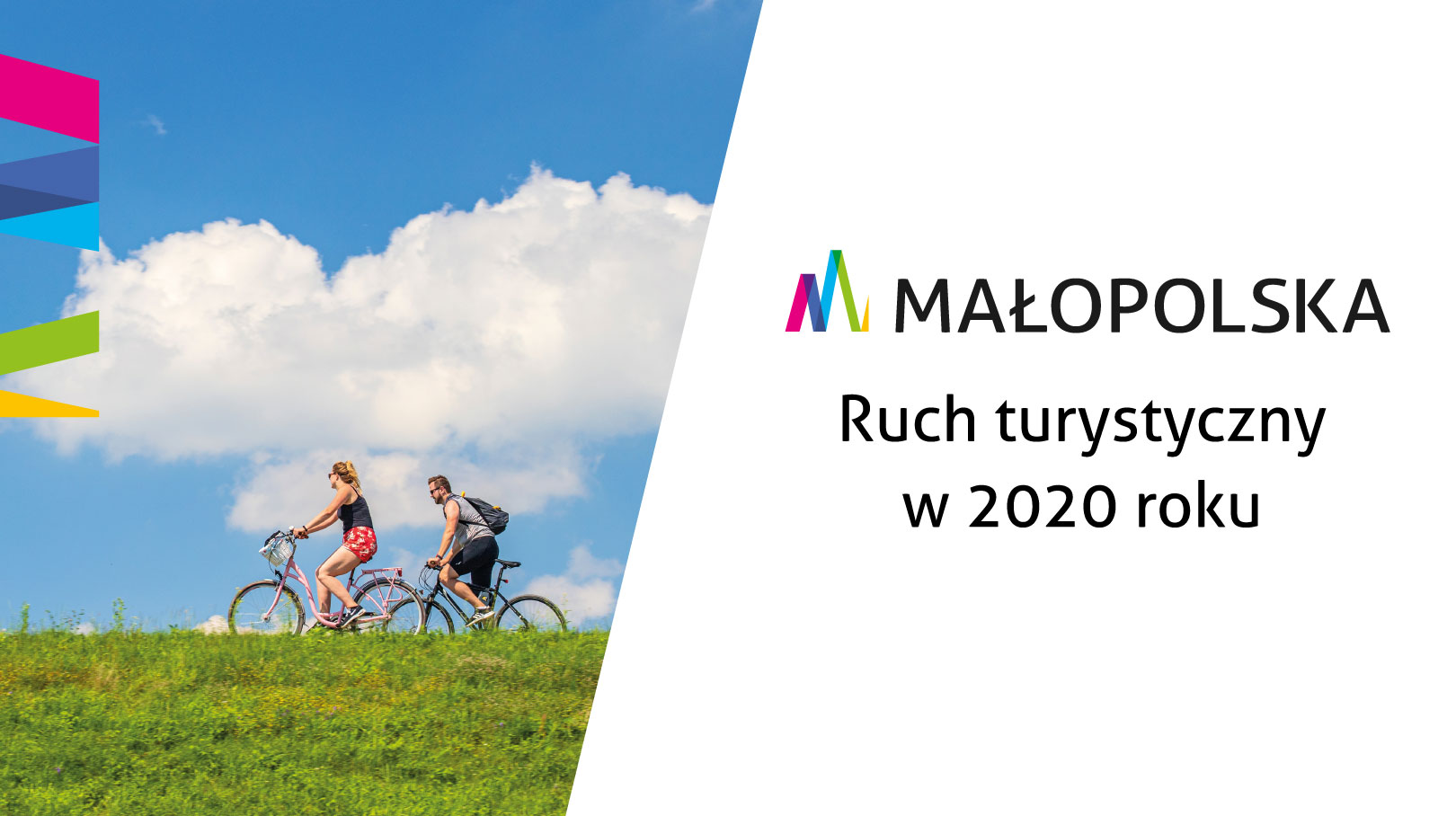 Rozmiary ruchu turystycznego w Małopolsce w 2020 roku oraz Szacunkowa liczba gości odwiedzających Małopolskę w latach 2009-2020
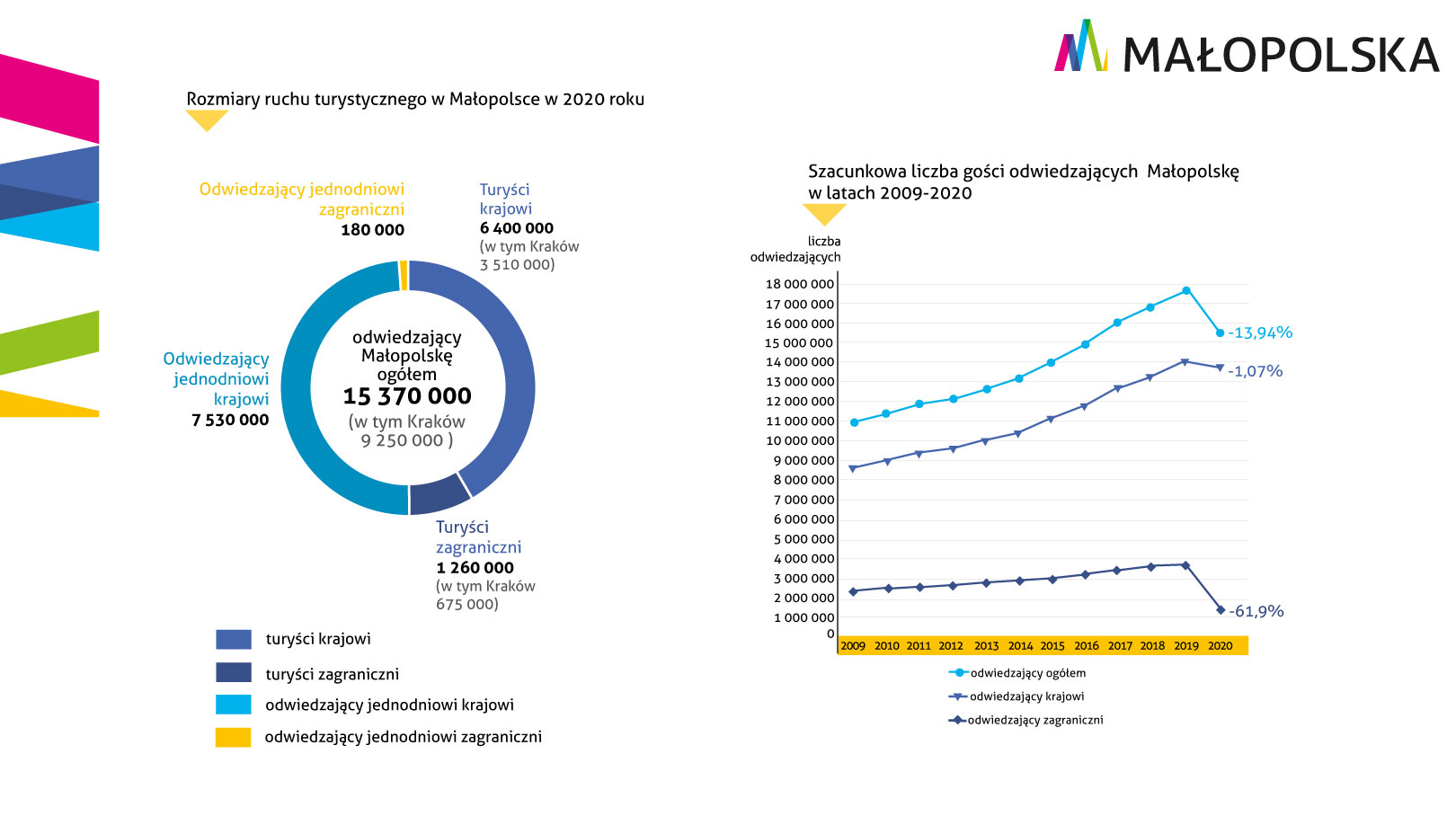 Struktura przyjazdów cudzoziemców do Małopolski w 2020 roku według wybranych państw
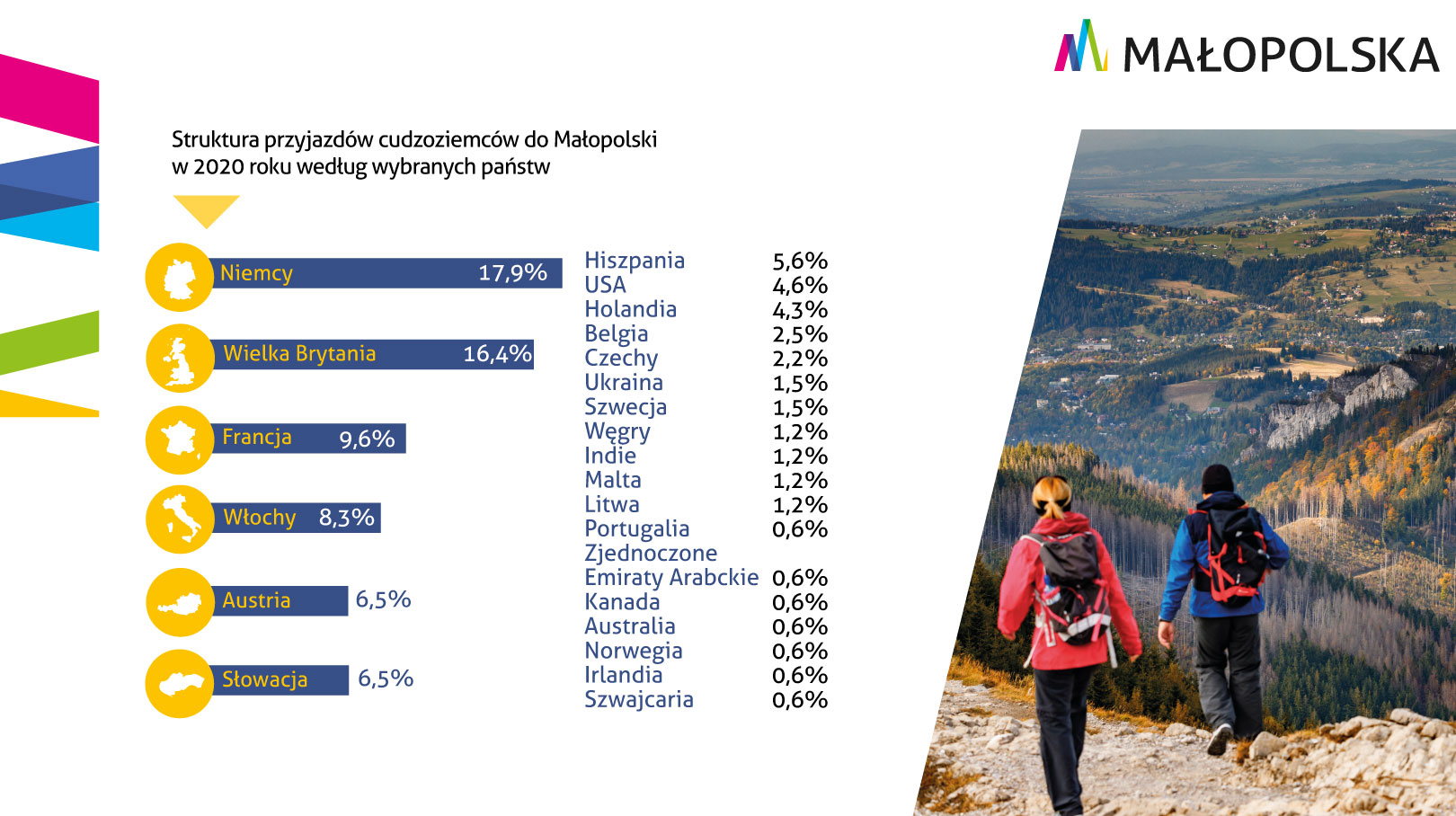 Struktura przyjazdów Polaków do Małopolski z miejsca zamieszkania, według województw w 2020 roku
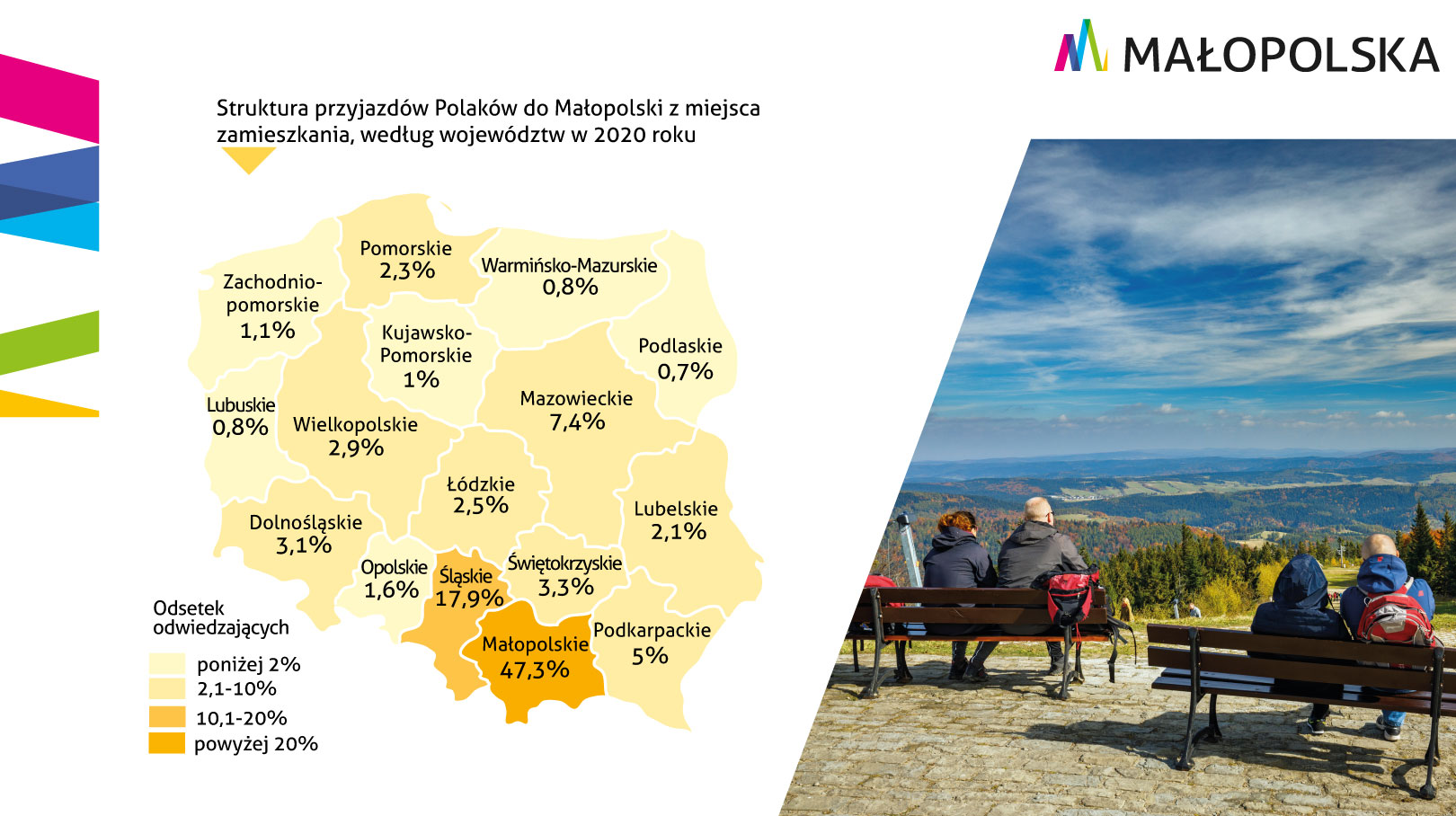 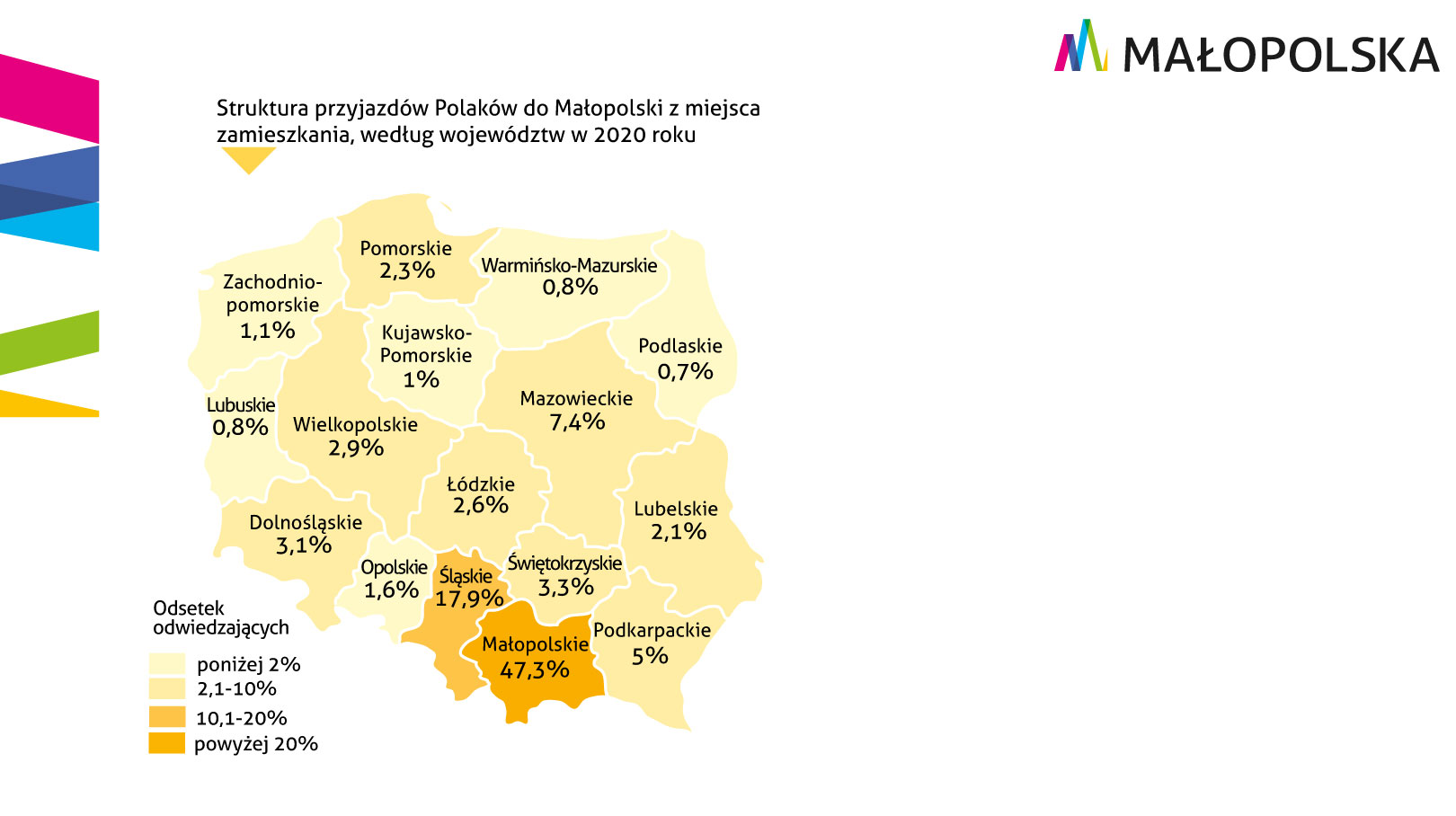 Istotne cele przyjazdu odwiedzających Małopolskę w 2020 roku
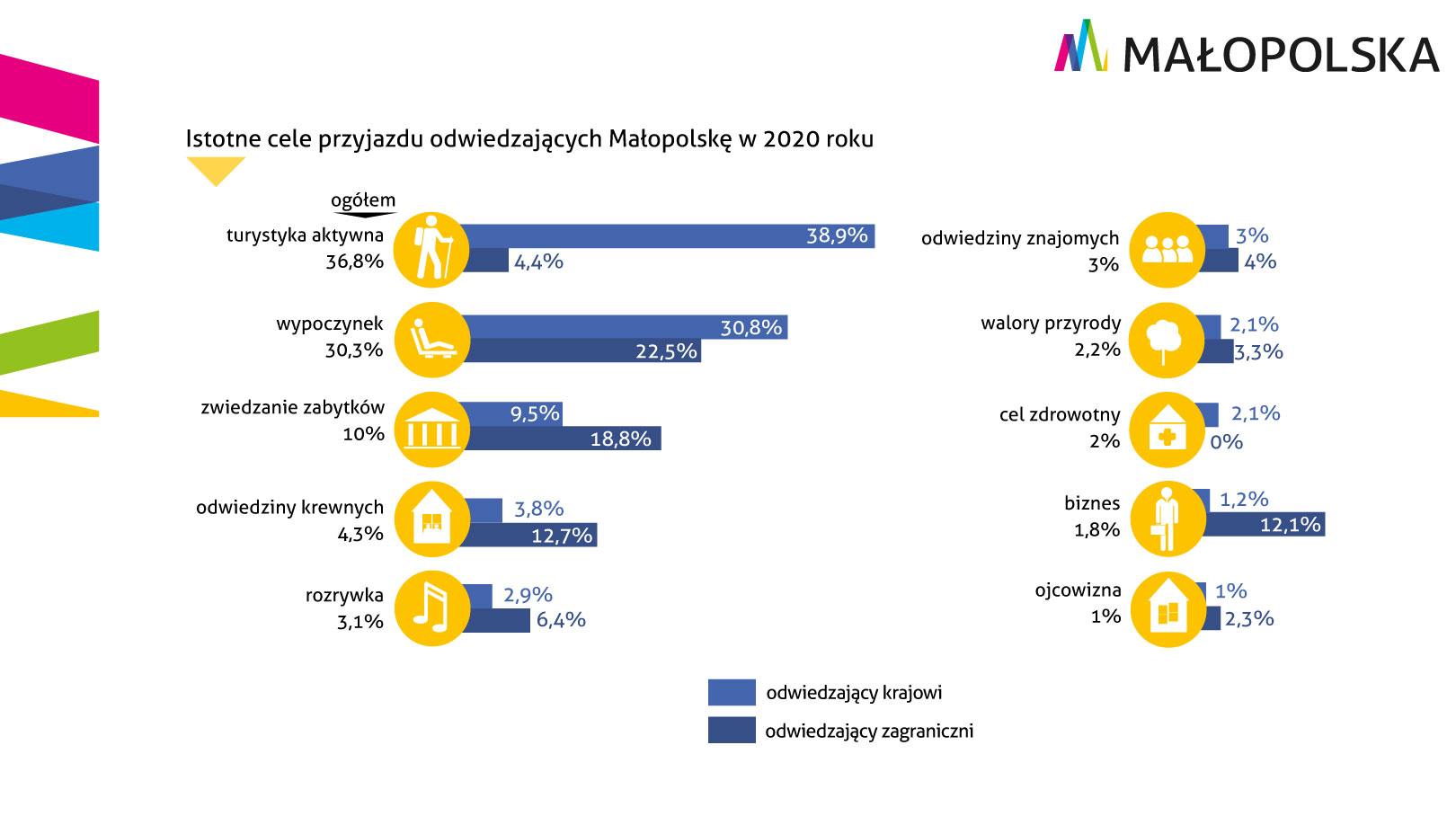 Środki transportu wykorzystywane podczas przyjazdu do Małopolski w 2020 roku
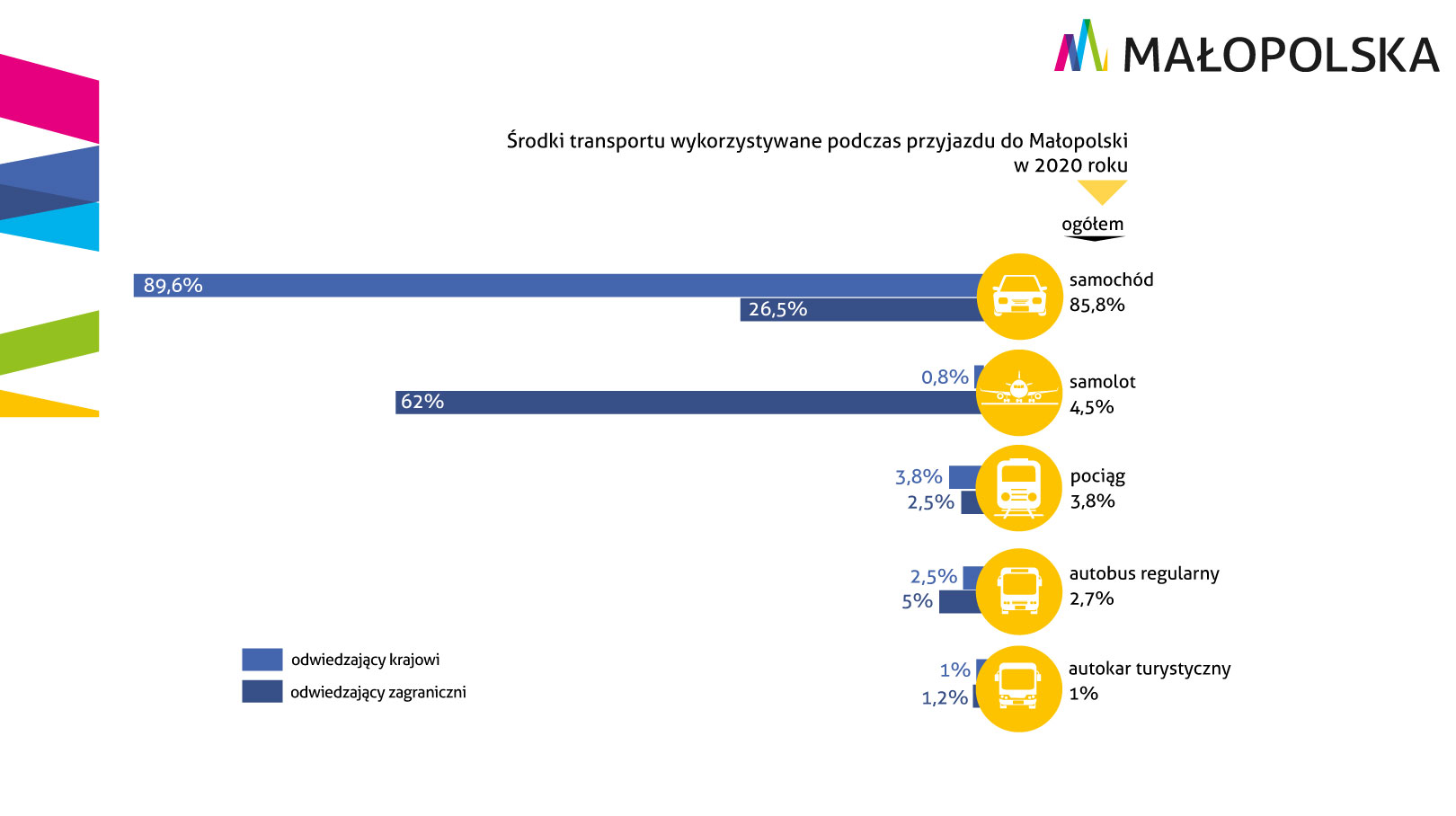 Miejsce zakwaterowania turystów podczas pobytu w Małopolsce w 2020 roku oraz Struktura procentowa turystów nocujących w Małopolsce w 2020 roku w hotelach według kategorii
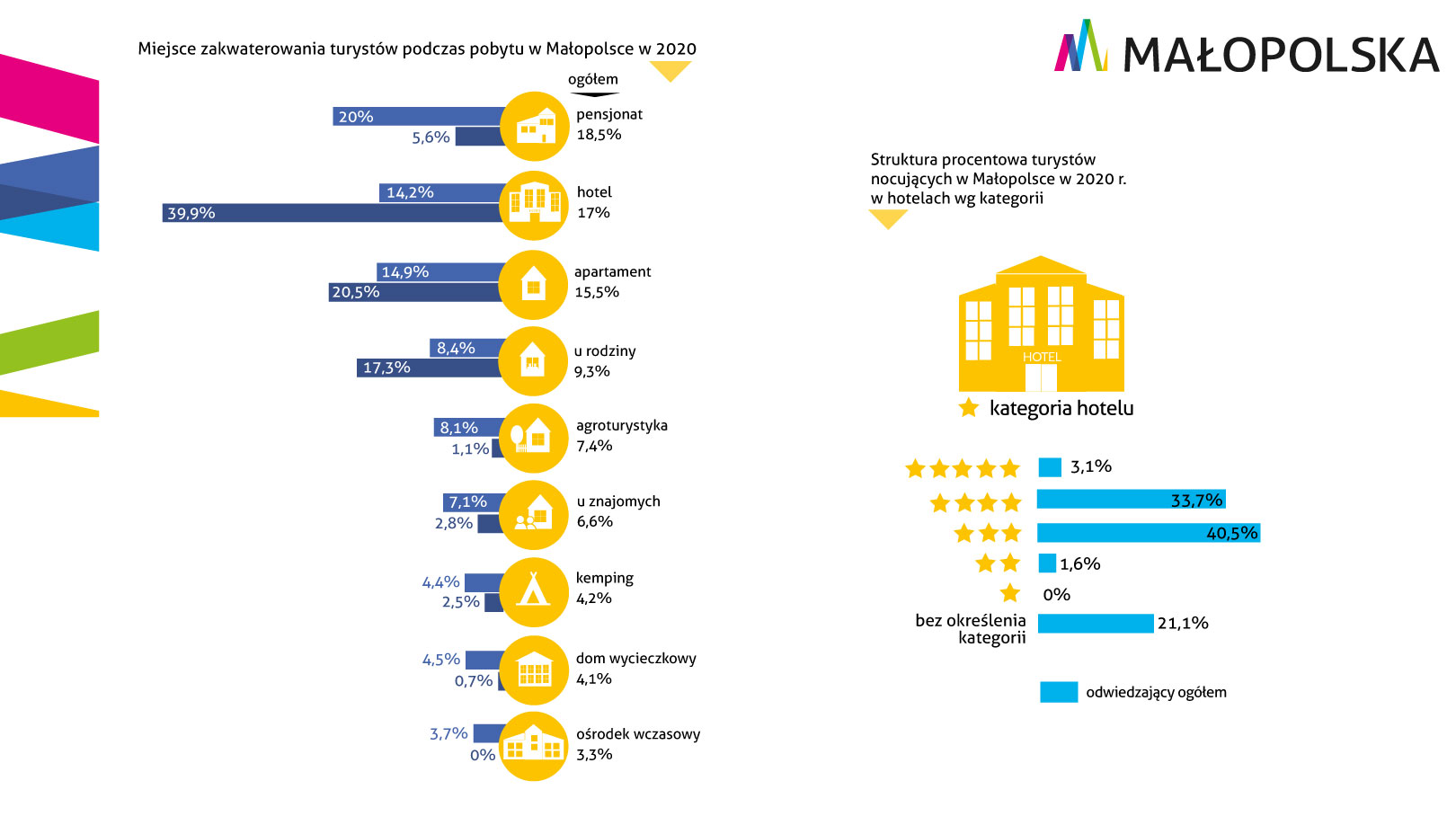 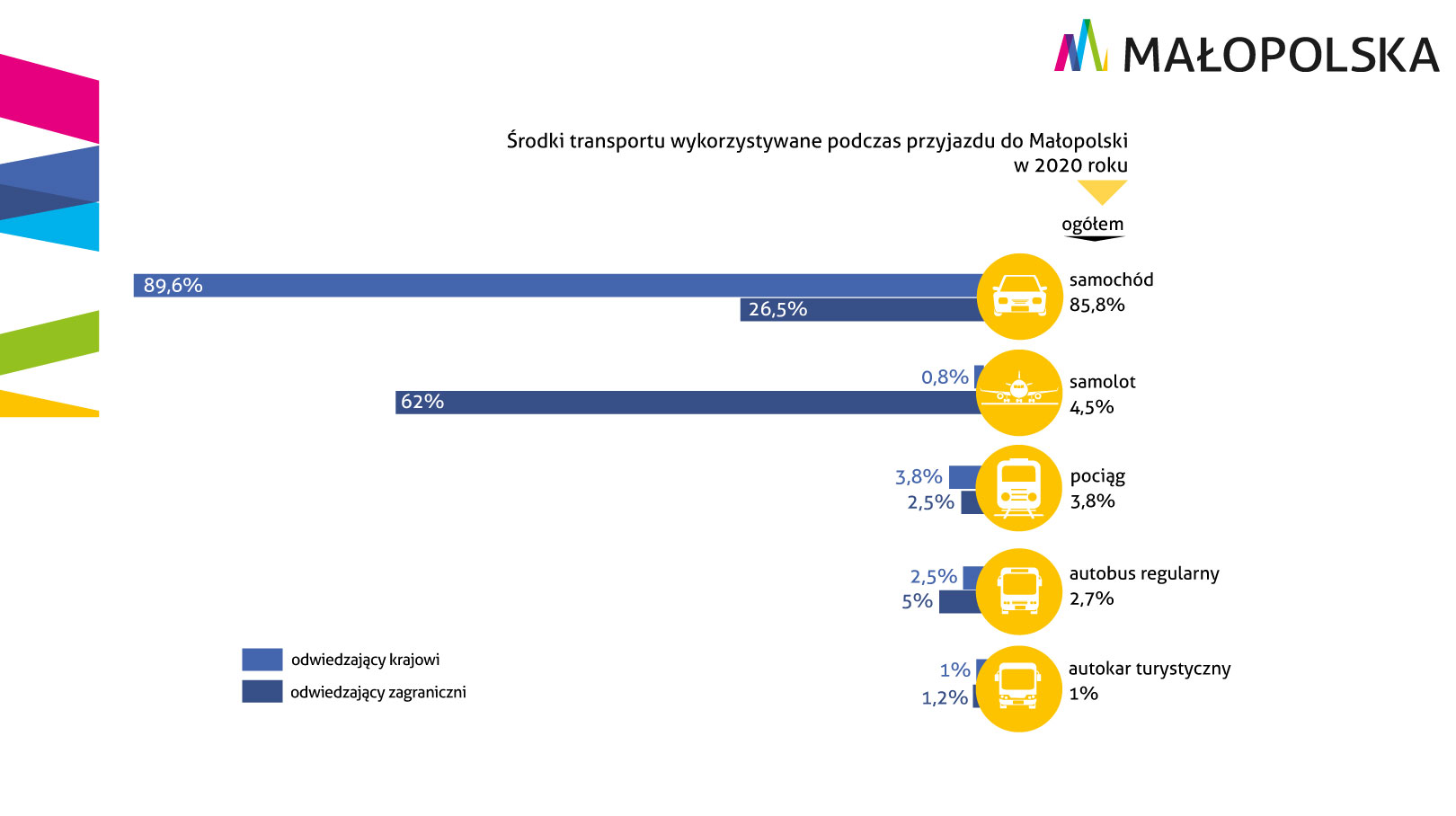 Szacunkowe wpływy Małopolski z turystyki w 2020 roku oraz Średnie kwoty wydatkowane przez odwiedzających Małopolskę w 2020 roku
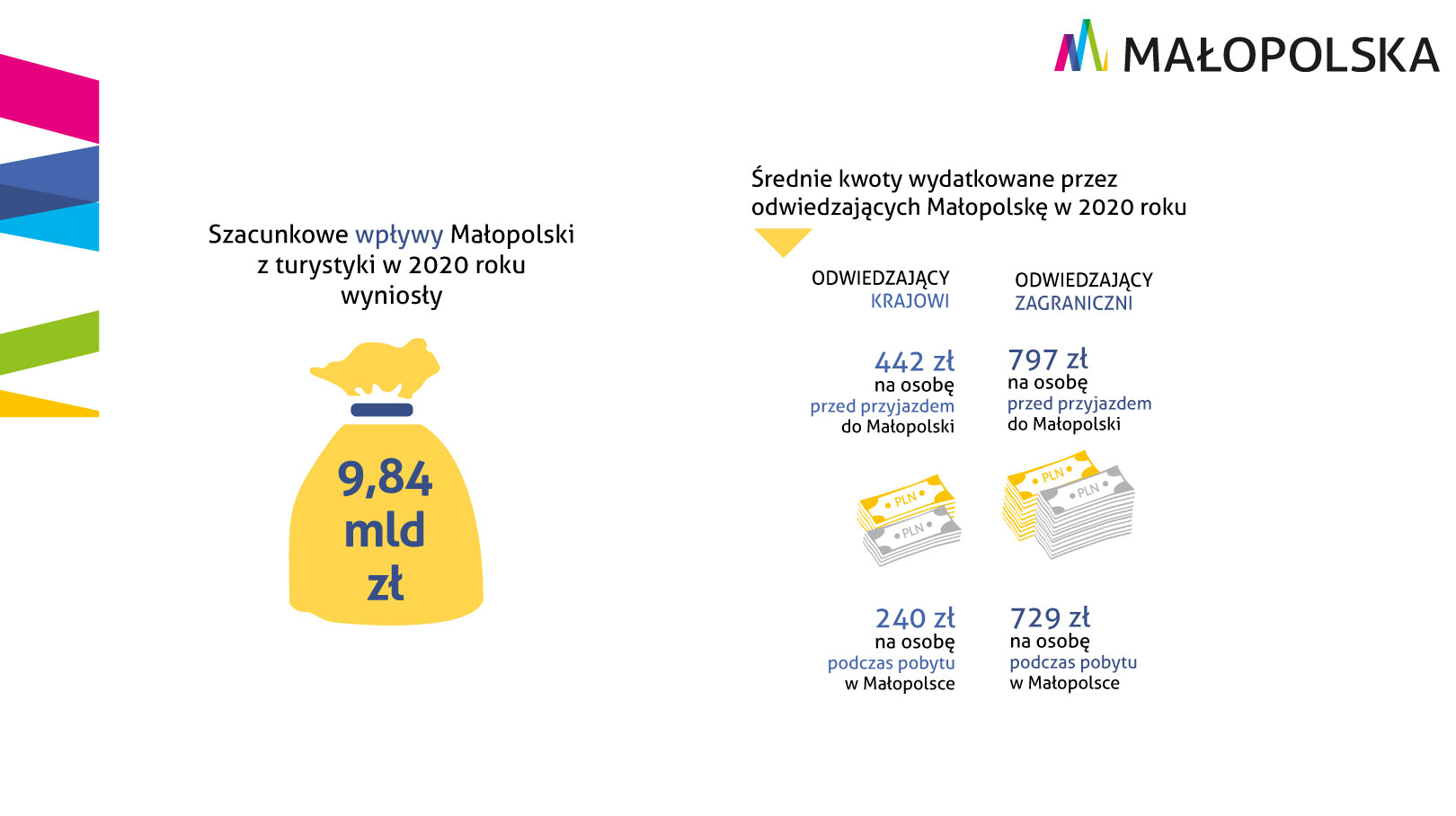 Średnie kwoty wydatkowane przez odwiedzających Małopolskę w 2020 roku w złotówkach na osobę według wybranych państw
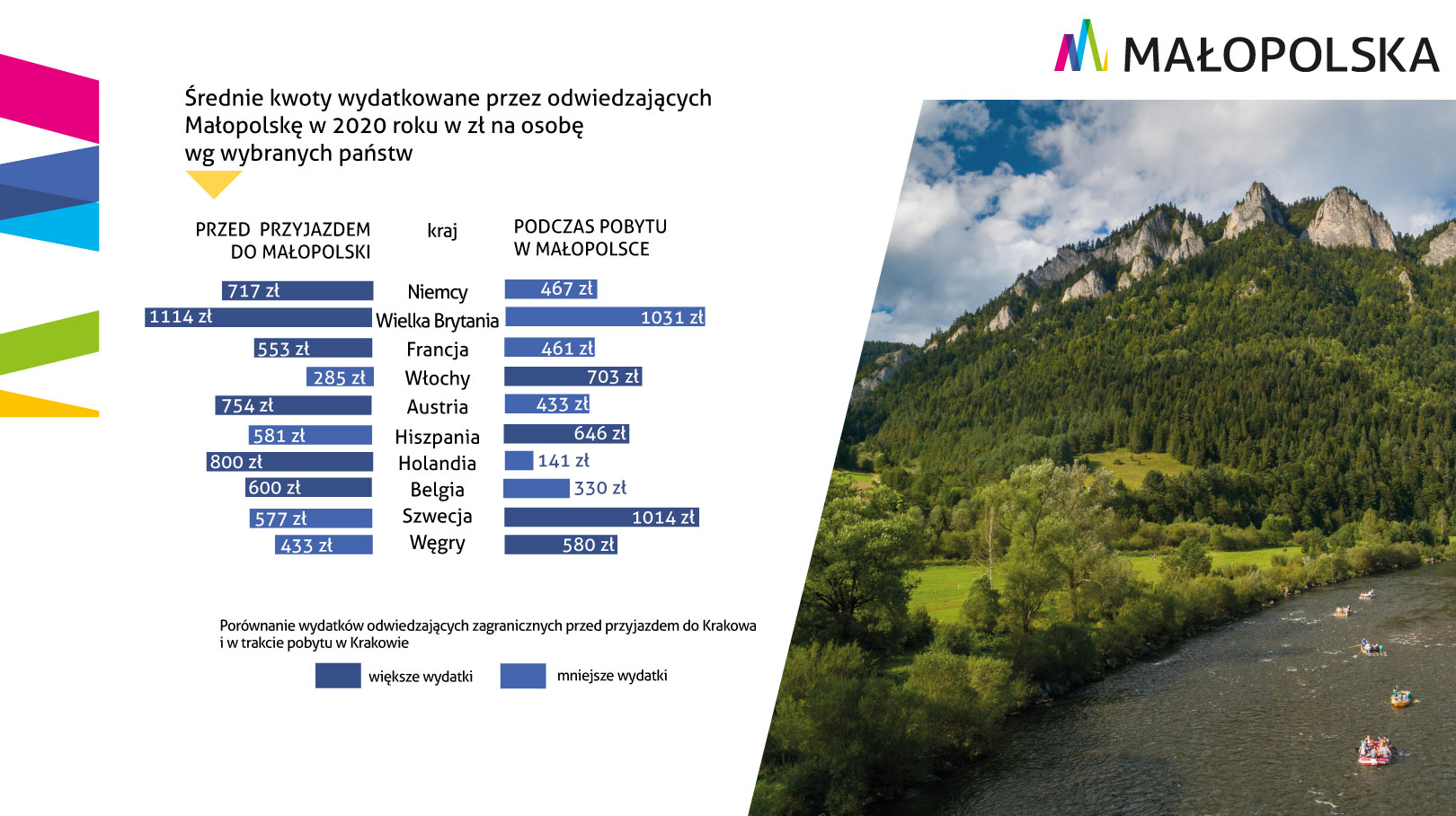 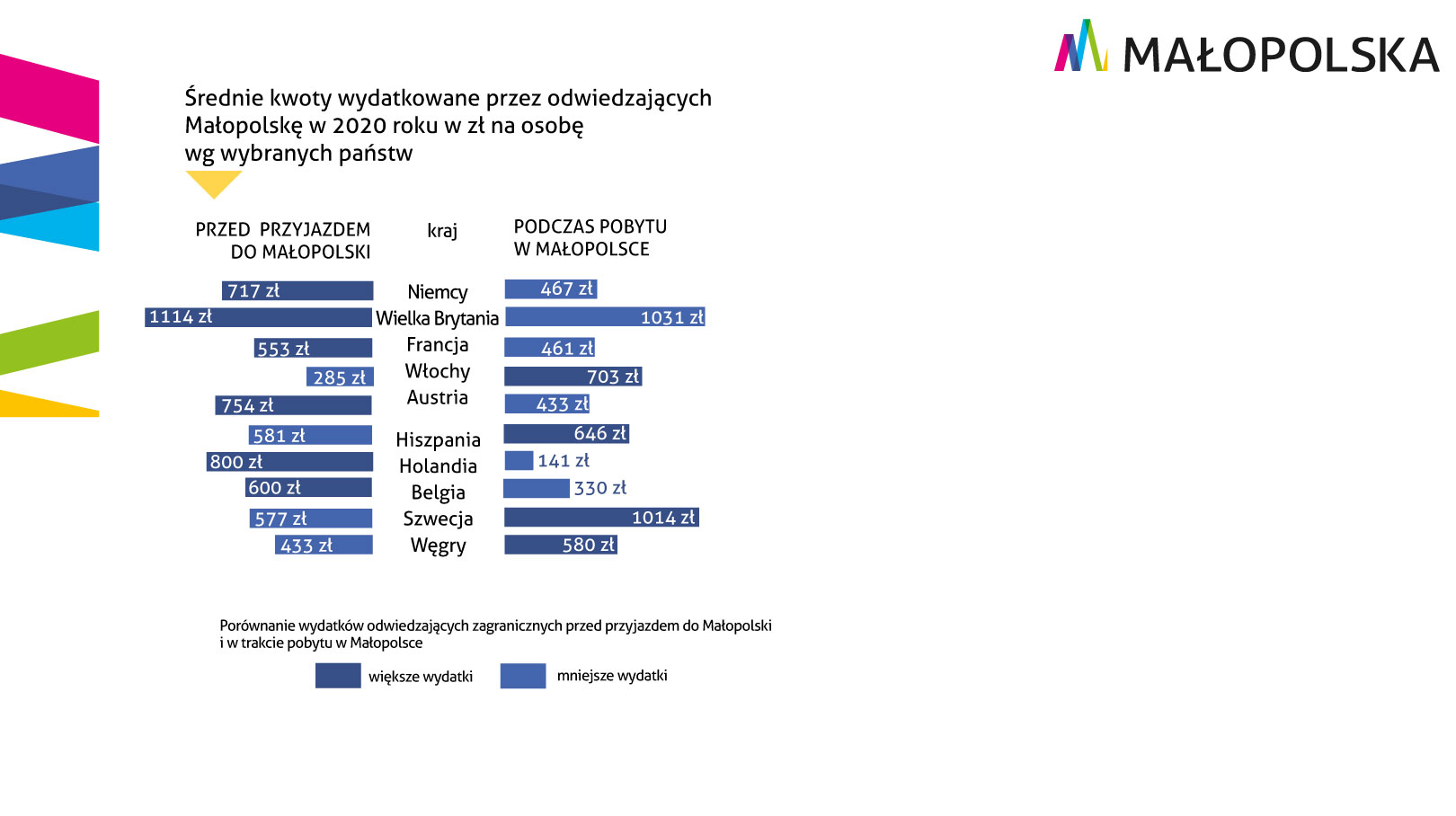 Ocena wysokości cen w stosunku do jakości świadczonych usług dokonana przez turystów odwiedzających Małopolskę w 2020 roku
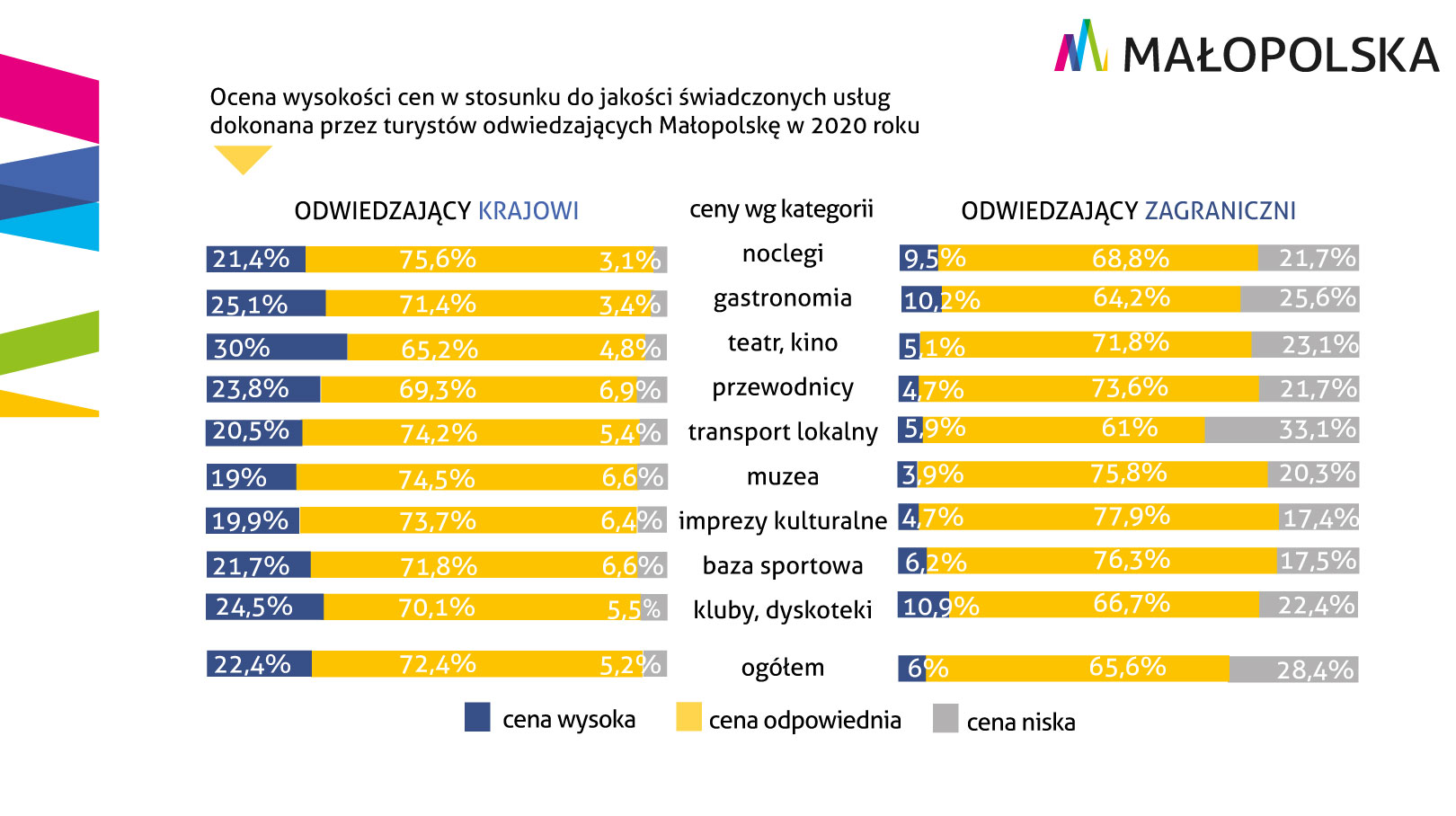 Długość pobytu odwiedzających Małopolskę w 2020 roku
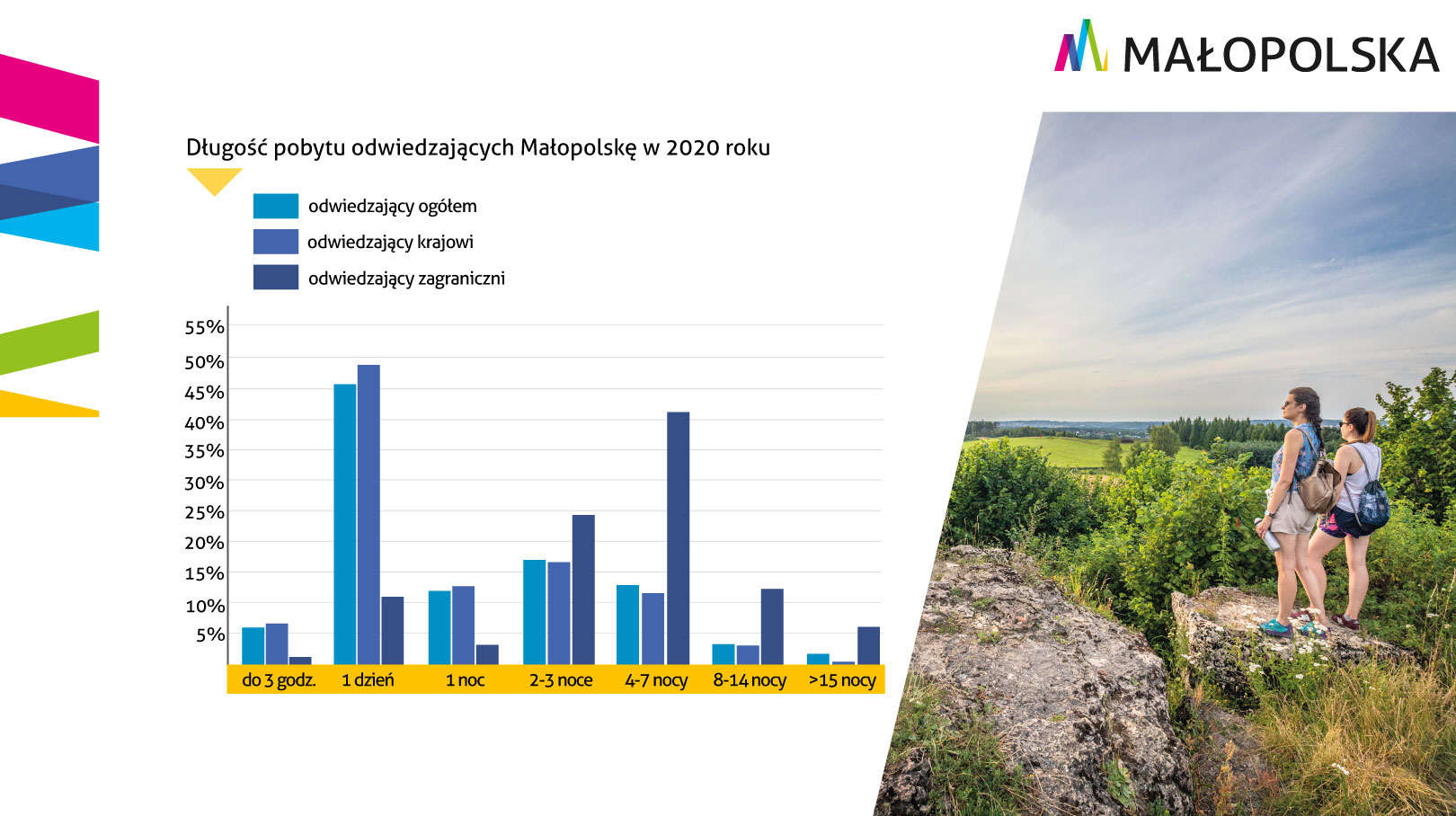 Destynacje turystyczne Małopolski wybierane przez odwiedzających w 2020 roku oraz Atrakcje turystyczne (obiekty) Małopolski wskazywane przez odwiedzających w 2020 roku
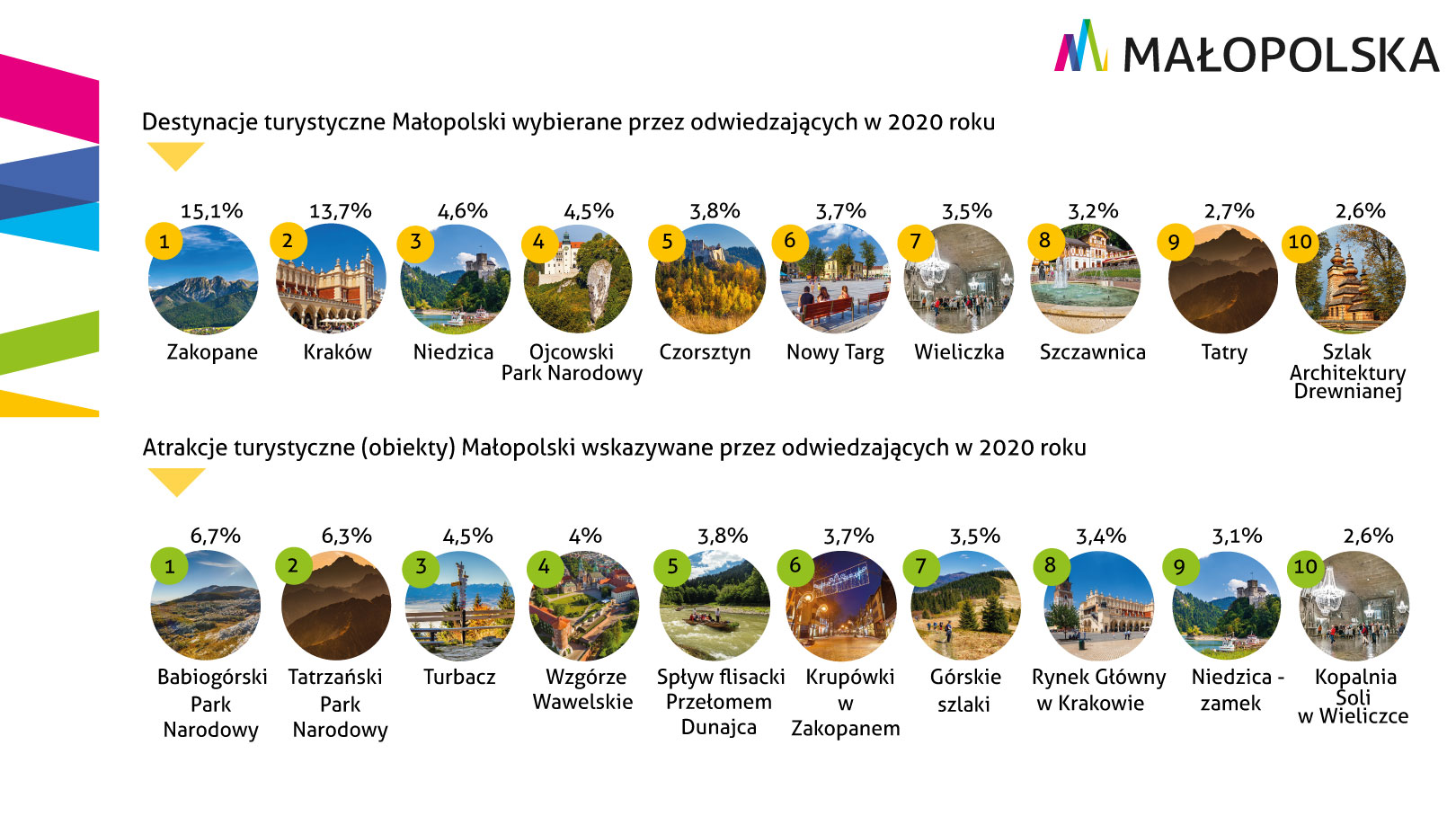 Średnie oceny oferty turystycznej Małopolski w opinii odwiedzających oraz Rekomendacja Małopolski znajomym: Net Promoter Score (NPS), jak też Wskaźnik NPS dla odwiedzających
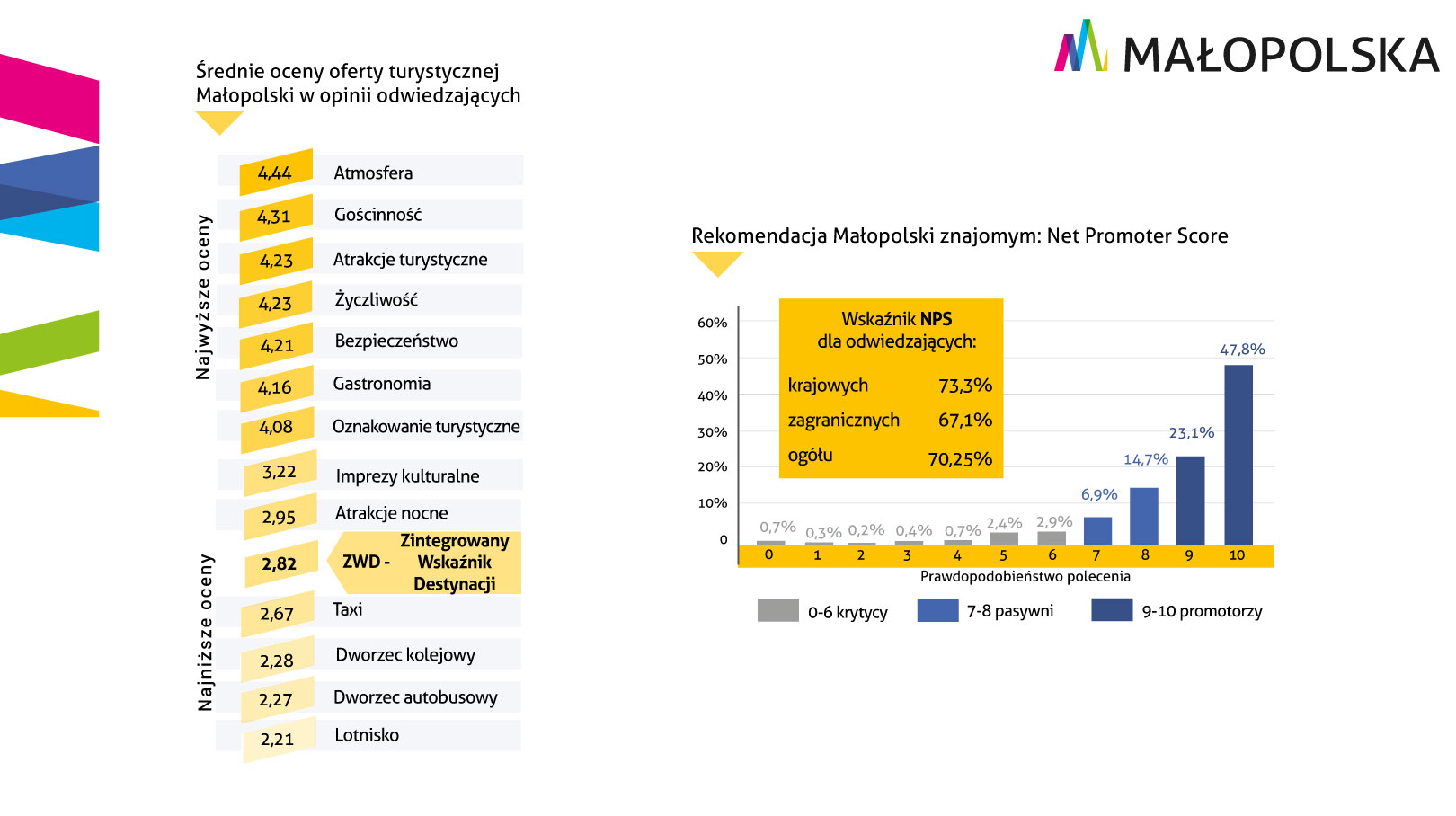 Wskaźnik Net Fear Score (NFS) dla Małopolski w 2020 roku
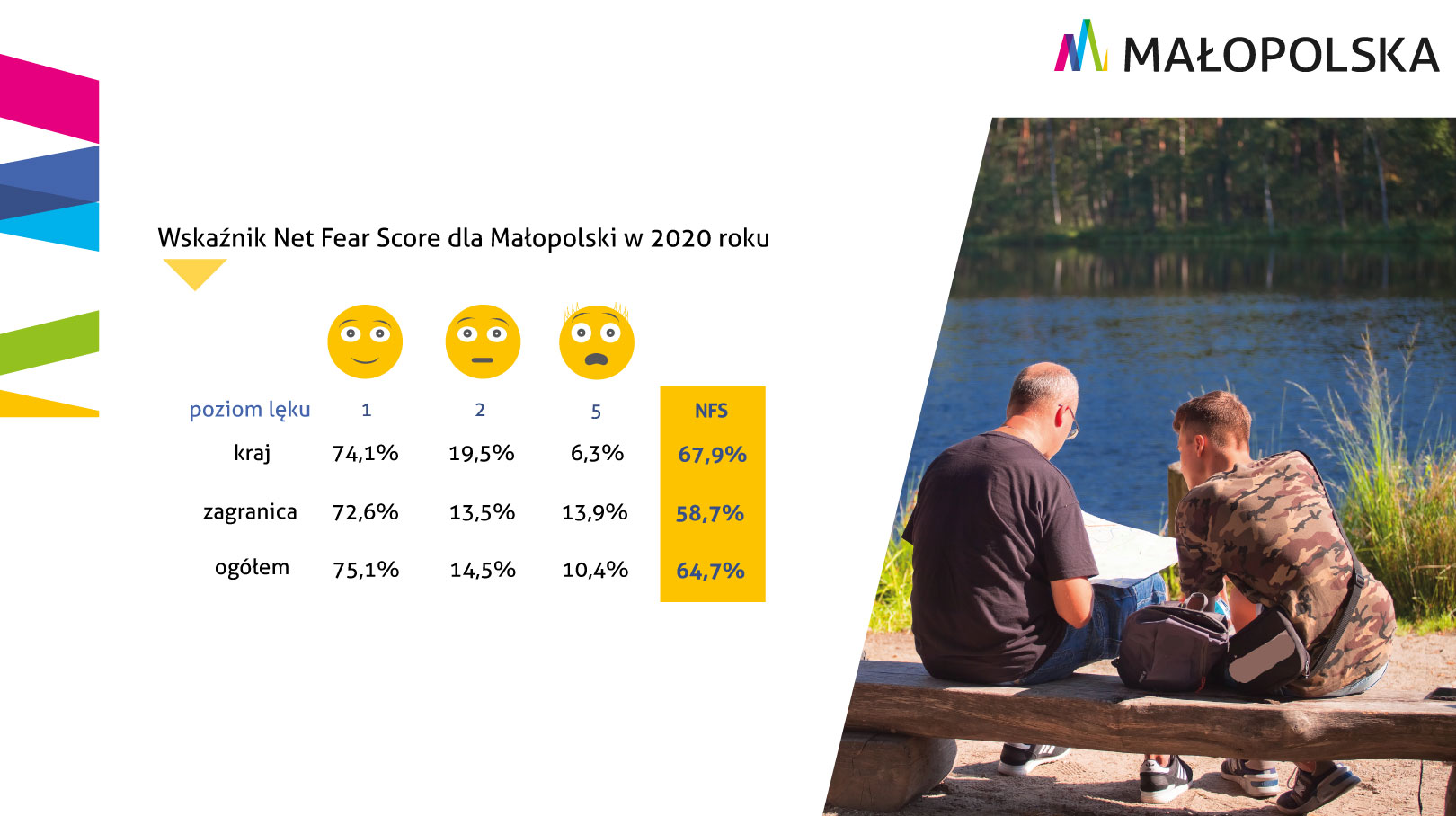 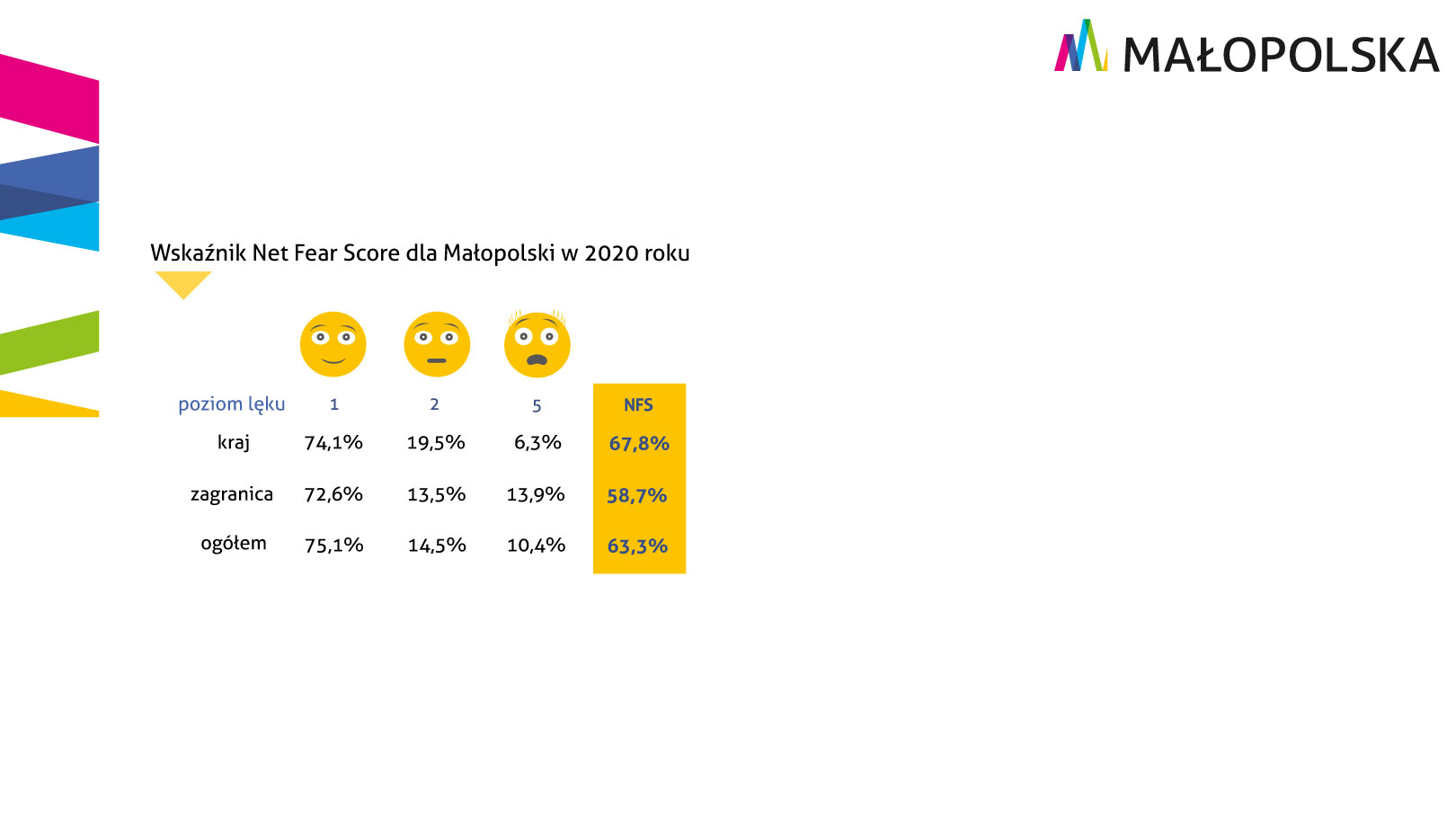 Deklaracja ponownego przyjazdu do Małopolski
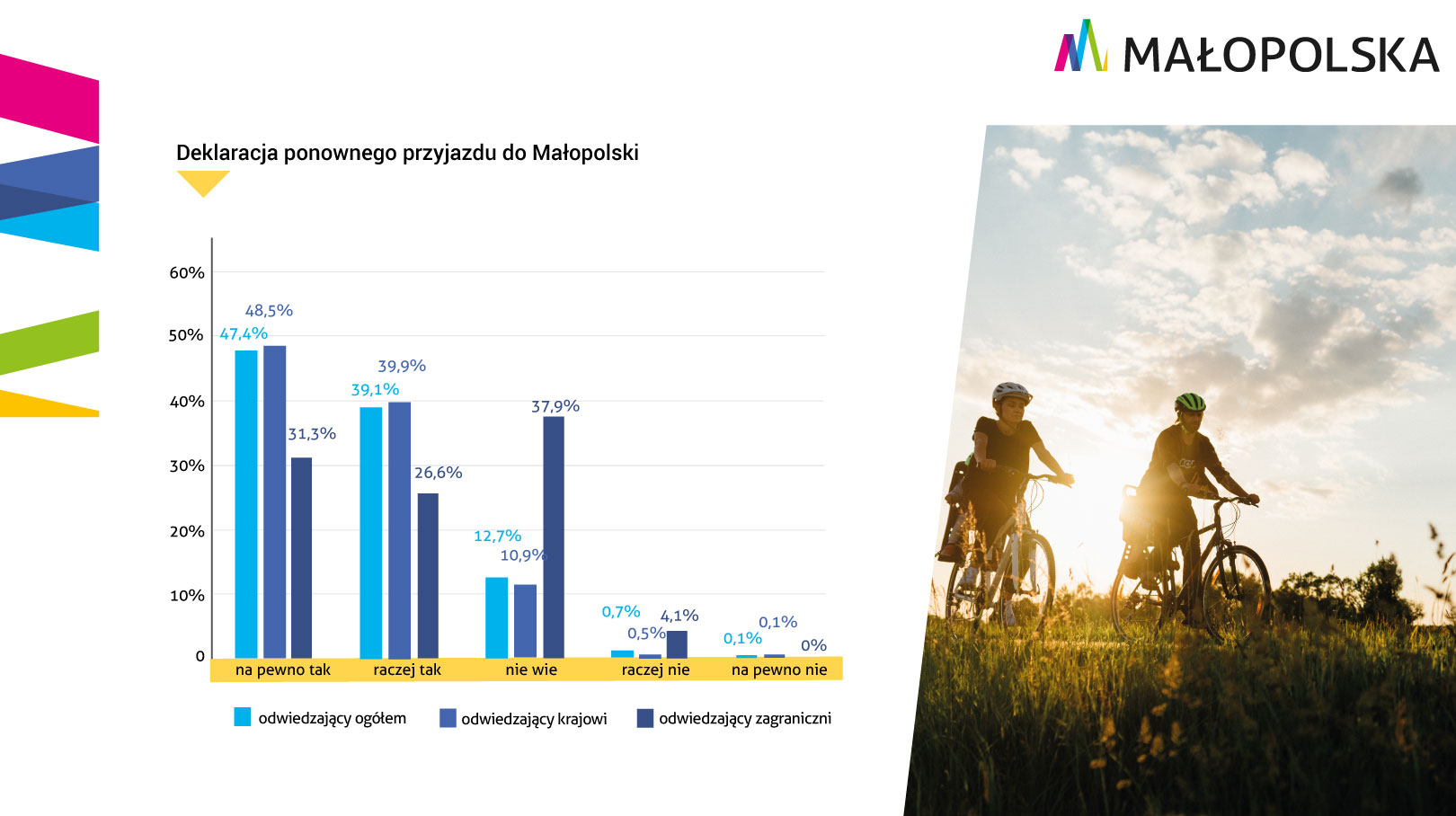 Strona końcowa
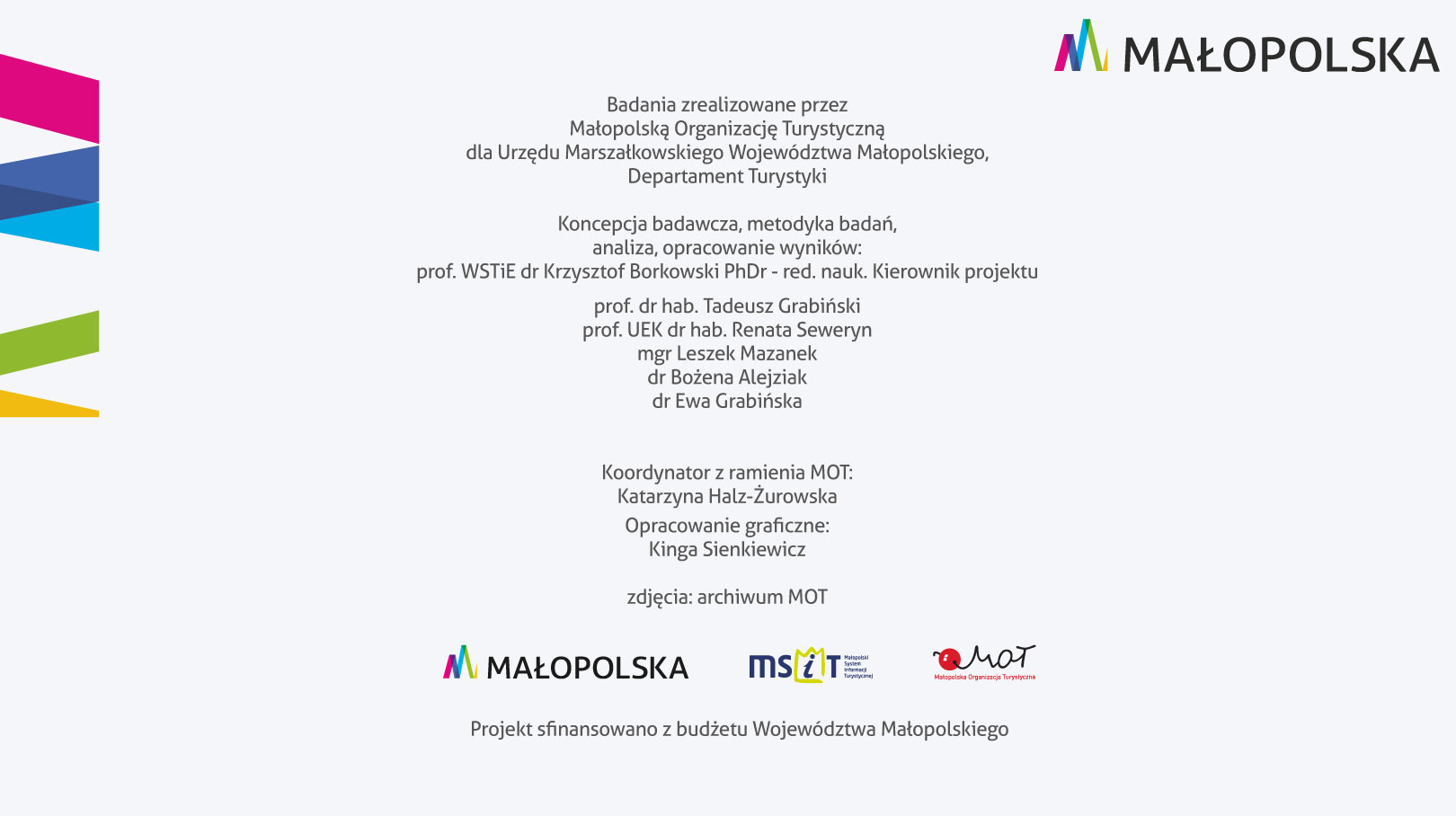